Земельный участок по адресу: г. Пермь, Дзержинский район, ул. Транспортная, з/у 34
Кадастровый номер – 59:01:0000000:89838
Площадь земельного участка – 7 217 кв.м.
Форма собственности – неразграниченная государственная собственность;
Территориальная зона * – зона деловой, обслуживающей и производственной активности при транспортных узлах (Ц-3);
Вид разрешенного использования  * – объекты торговли (торговые центры, торгово-развлекательные центры (комплексы)

* 	Мероприятия по смене территориальной зоны и вида разрешенного использования земельного участка при необходимости осуществляются администрацией г. Перми
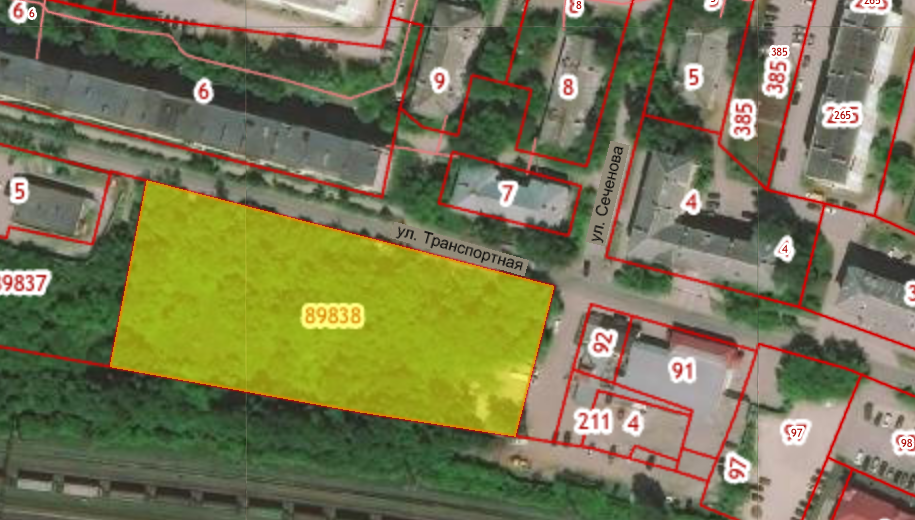 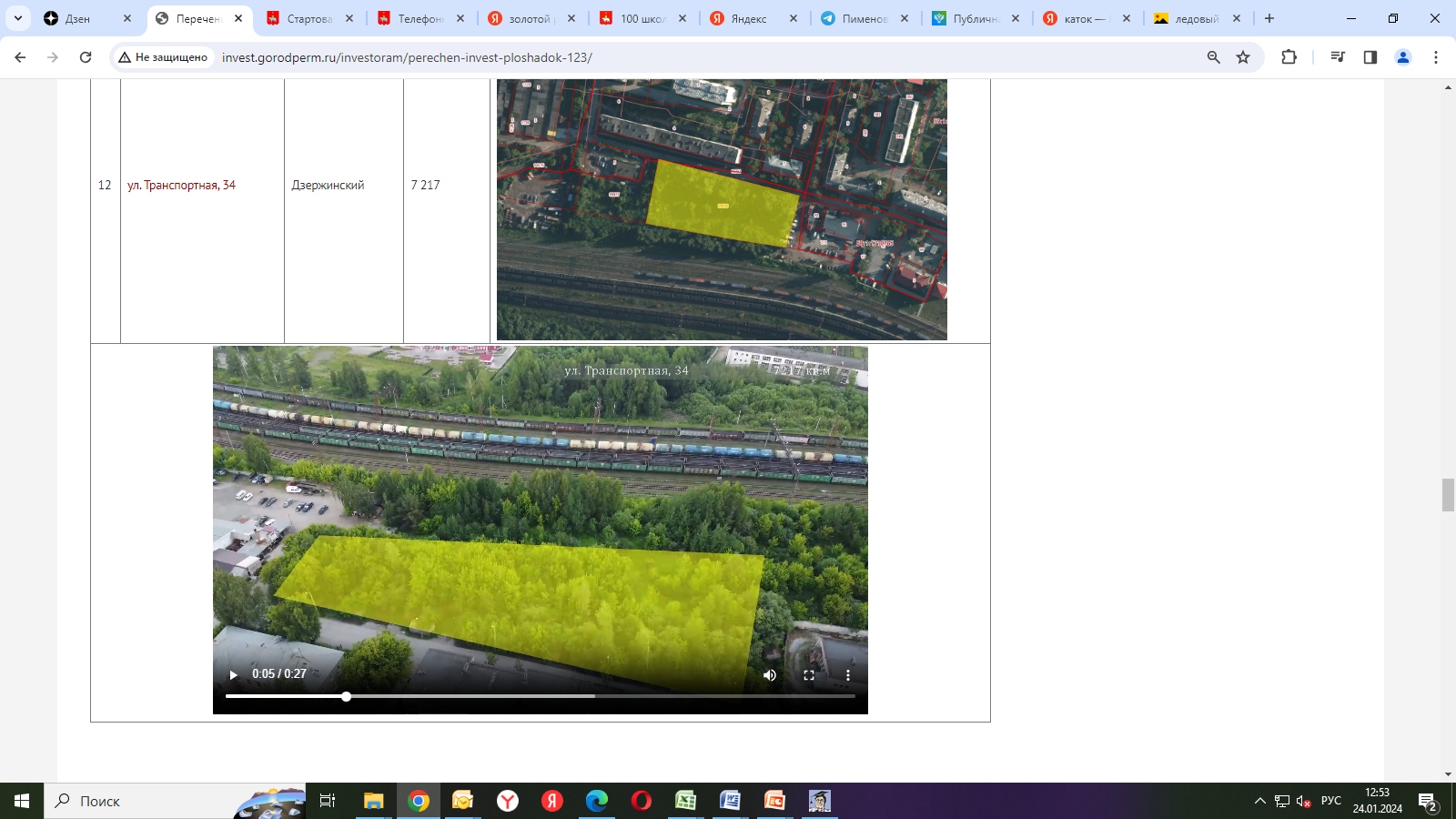 Возможность технологического присоединения к сетям инженерной инфраструктуры
Водоснабжение и водоотведение – возможность подключения имеется;
 Электроснабжение – возможность подключения имеется, предполагаемая максимальная мощность энергопринимающих устройств 1950 кВт;
 Газоснабжение – возможность подключения имеется (предполагаемая максимальная нагрузка 135 куб. м/час.);
 Теплоснабжение – возможность подключения имеется при  наличии полосы отвода для строительства тепловой сети от точки подключения